ZAKLJUČNA DELAnačin izdelave ter izbirni postopek
doc. dr. Danijela Frangež
danijela.frangez@fvv.uni-mb.si
Naslovi
Študenti pripravijo predlog s temo 

OBRAZEC
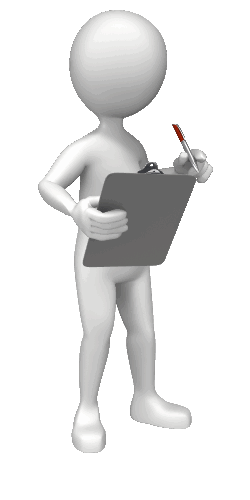 Način dela
Aktivno sodelovanje z mentorico/somentorjem.
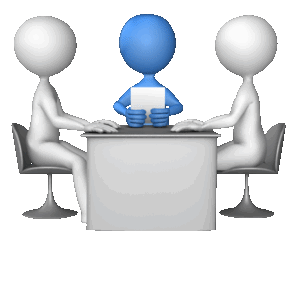 Prijava
PRIJAVA: z izpolnjenim obrazcem na moj e-naslov danijela.frangez@fvv.uni-mb.si

ROK ZA ODDAJO: 26. 11. 2018 do 10.00 ure

Predlogi, ki bodo oddani po tem roku, v izbirnem postopku ne bodo upoštevani. 

Prejem prijave vam bom potrdila z odgovorom na e-sporočilo. Če odgovora ne prejmete v roku 3 dni od poslanega sporočila, vas prosim, da prijavo pošljete ponovno.
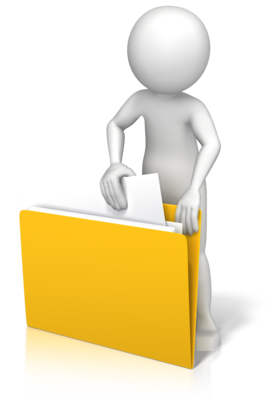 Izbirni postopek
Pri izbiri bodo upoštevani naslednji kriteriji:
aktualnost predlagane teme
kvaliteta kratke opredelitve predlagane teme
kvaliteta opredeljenih ciljev in metod
pravilno navedena literatura (APA stil)

O izboru/neizboru vas bom obvestila najkasneje do 18. 12. 2018.
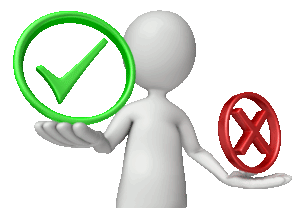 Vabljeni k prijavi.
Hvala za vašo pozornost.
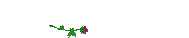